Муниципальное казенное дошкольное образовательное учреждение – детский сад №10, г. Татарска
Детское экспериментирование как средство развития познавательной активности дошкольников
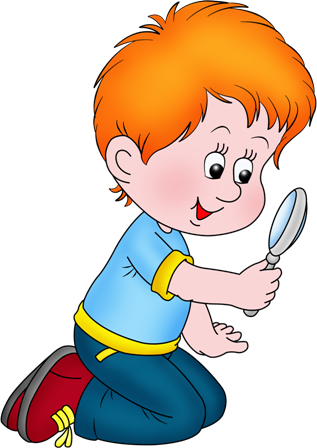 Выполнил: воспитатель
Червякова Ольга Яковлевна
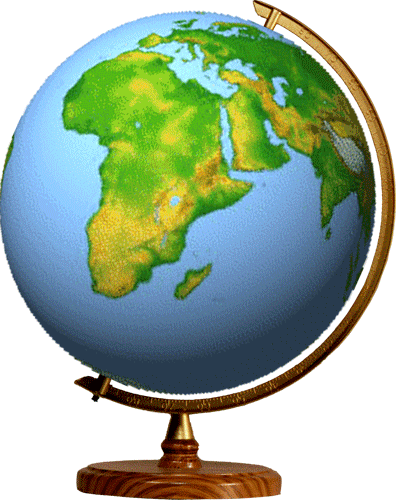 Актуальность
С самого рождения ребенок является первооткрывателем, исследователем того мира, который его окружает. А особенно ребенок-дошкольник. Китайская пословица гласит: «Расскажи – и я забуду, покажи – и я запомню, дай попробовать и я пойму». Так и ребенок усваивает все прочно и надолго, когда слышит, видит и делает сам. При активном действии  ребенка в процессе познания действуют все органы чувств.   Учеными доказано, что чем больше органов чувств одновременно участвуют в процессе познания, тем лучше человек ощущает, запоминает,  осмысливает, понимает, усваивает, закрепляет  изучаемый  материал.
Цель: создание условий для формирования познавательной активности детей дошкольного возраста через детское экспериментирование.
Задачи
Задача3
Задача 1
Задача 1
Центр детского экспериментирования
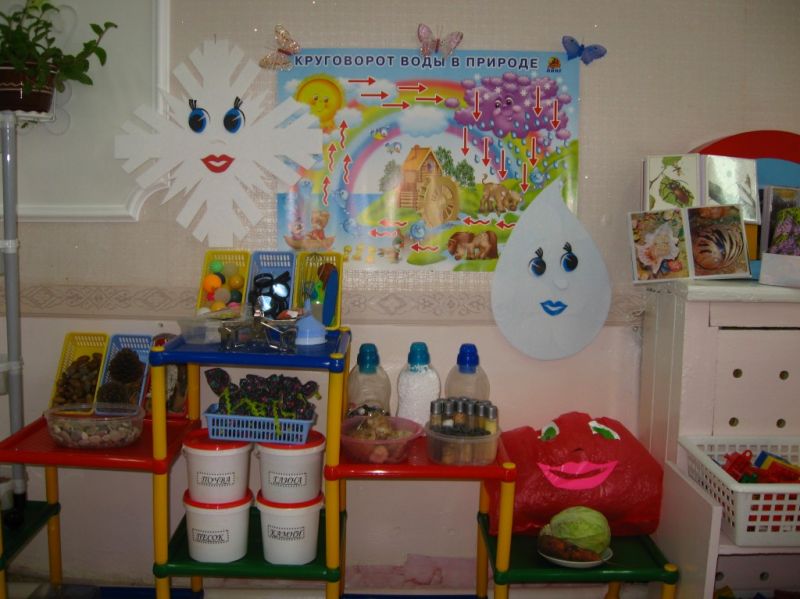 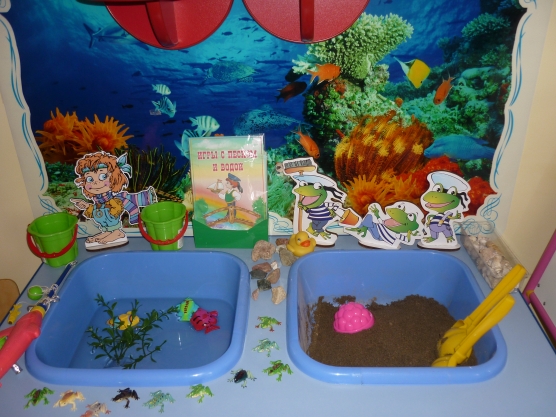 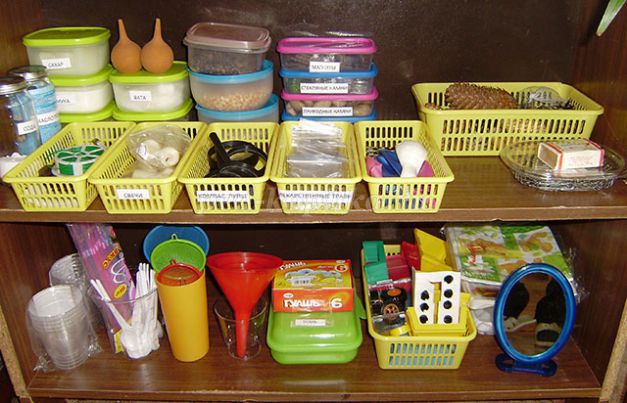 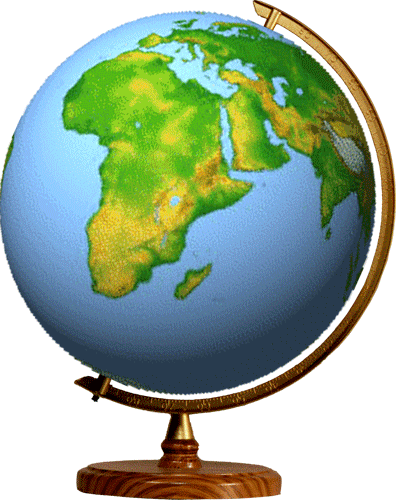 Связь с образовательными областями
Физическое 
развитие
Речевое 
     развитие​
Одним из направлений детского экспериментирования в соответствии с ФГОС являются опыты
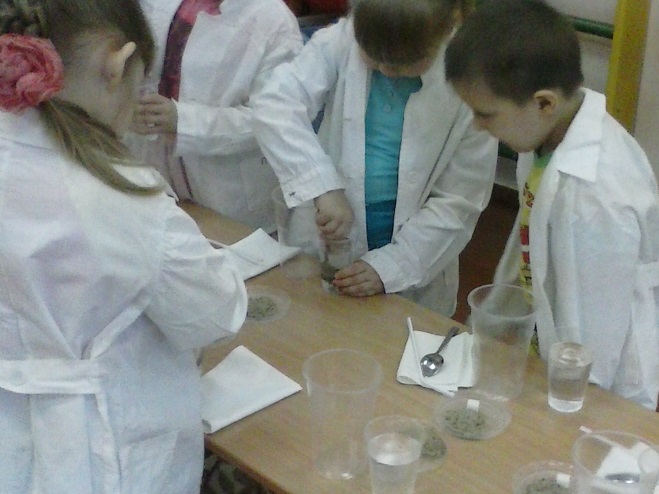 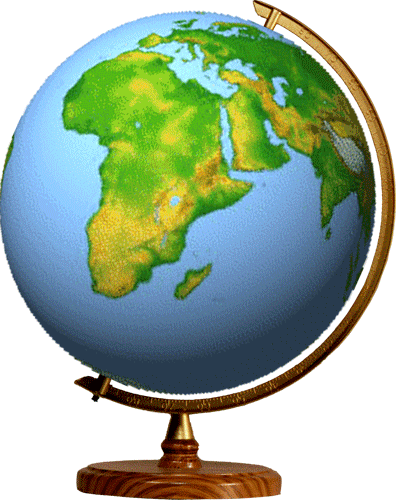 Разновидности эксперимента:
Принципы
Познавательно - исследовательский проект 
«Что за водица – волшебница»
На первом этапе, в младшем дошкольном возрасте знакомлю детей с водой, её свойствами и продолжаю работу до того момента, пока дети не начинают принимать игровую ситуацию и участвовать в ней (наливаем – выливаем – измеряем)
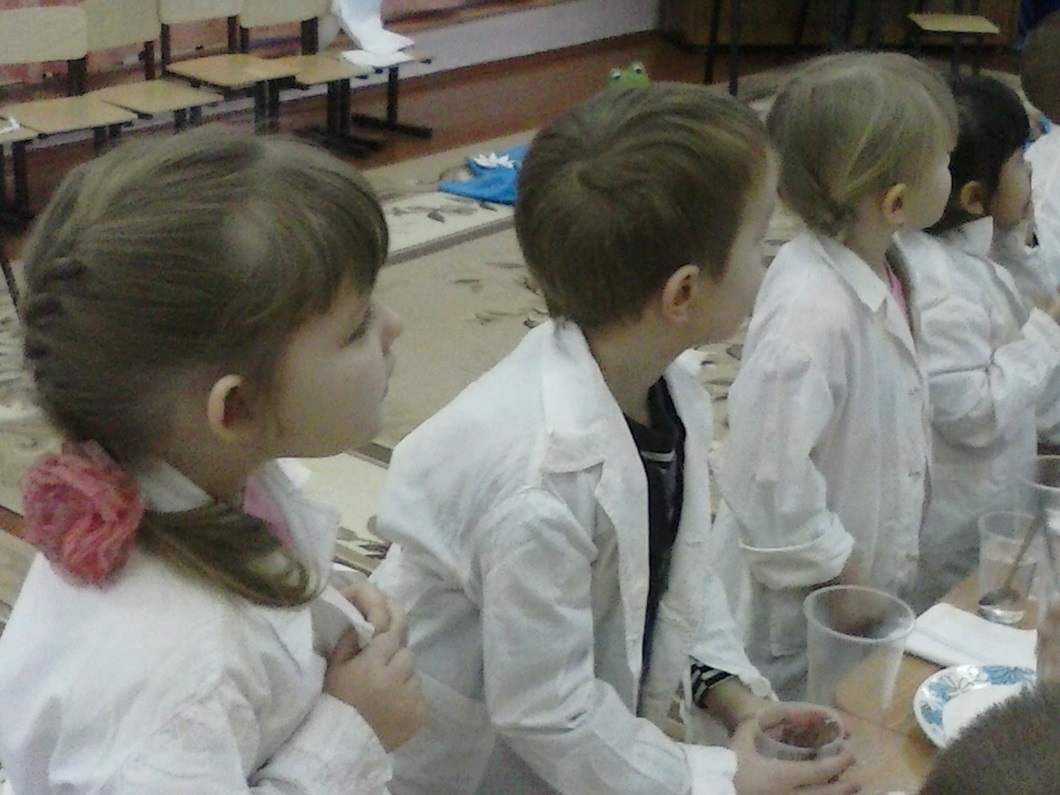 Опыт:
 Вода не имеет цвета (прозрачная)
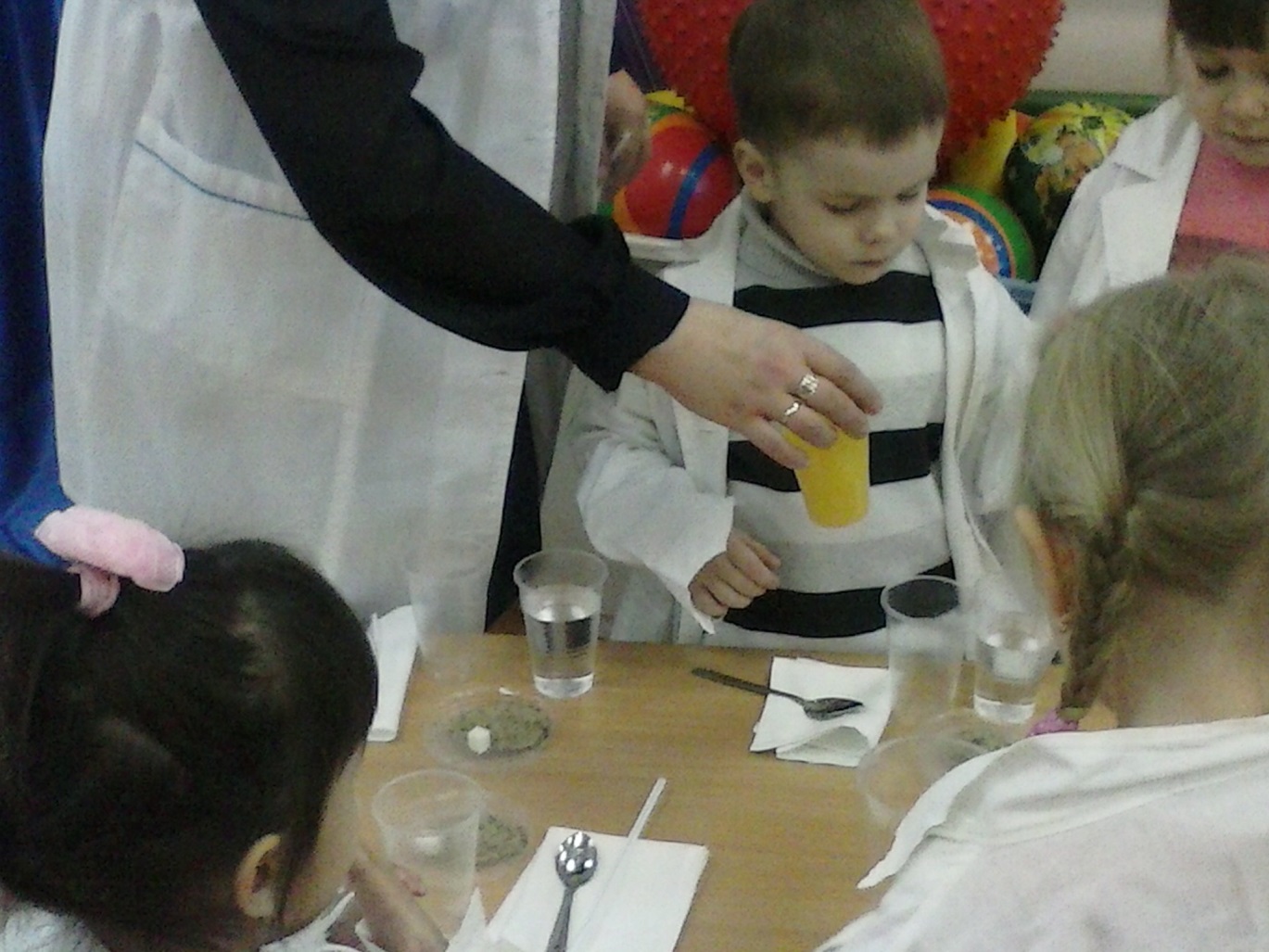 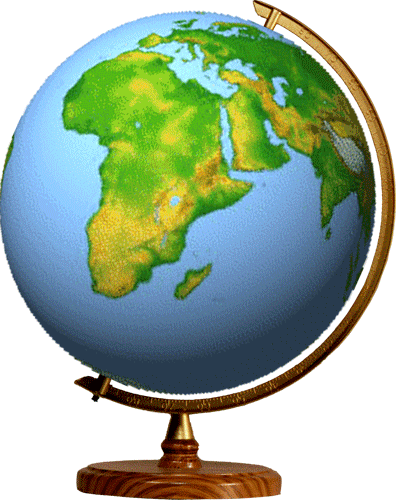 Опыт:
Вода не имеет вкуса и запаха
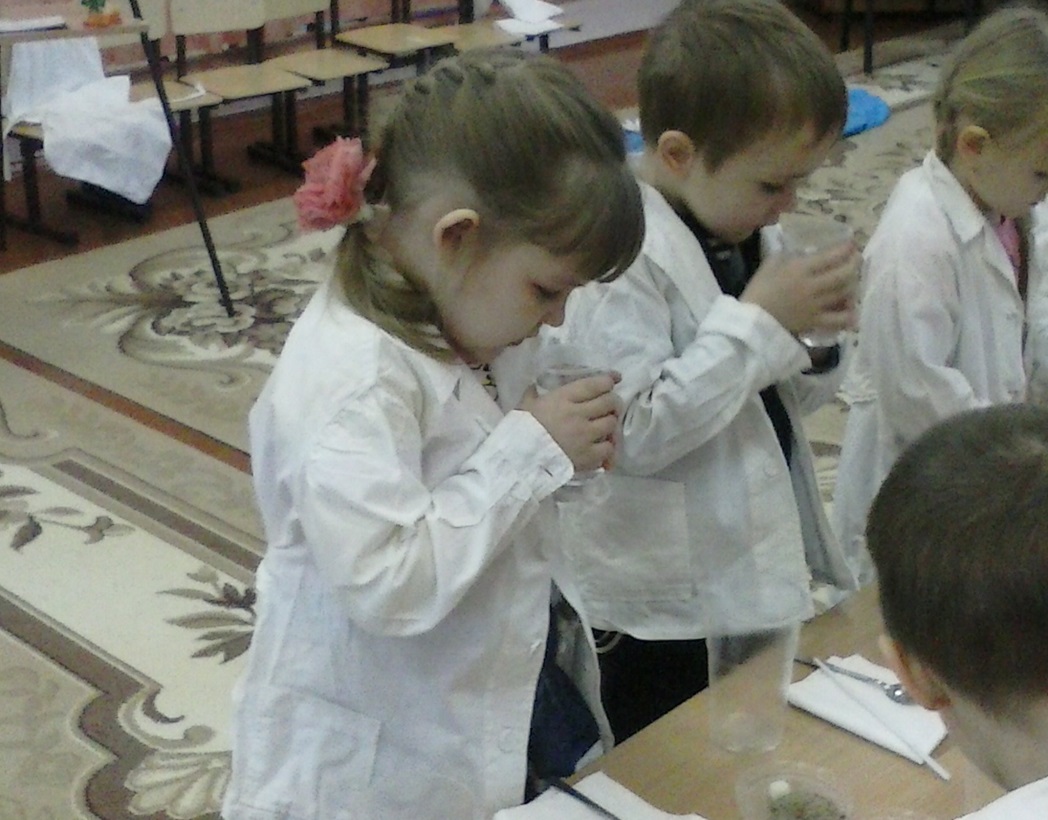 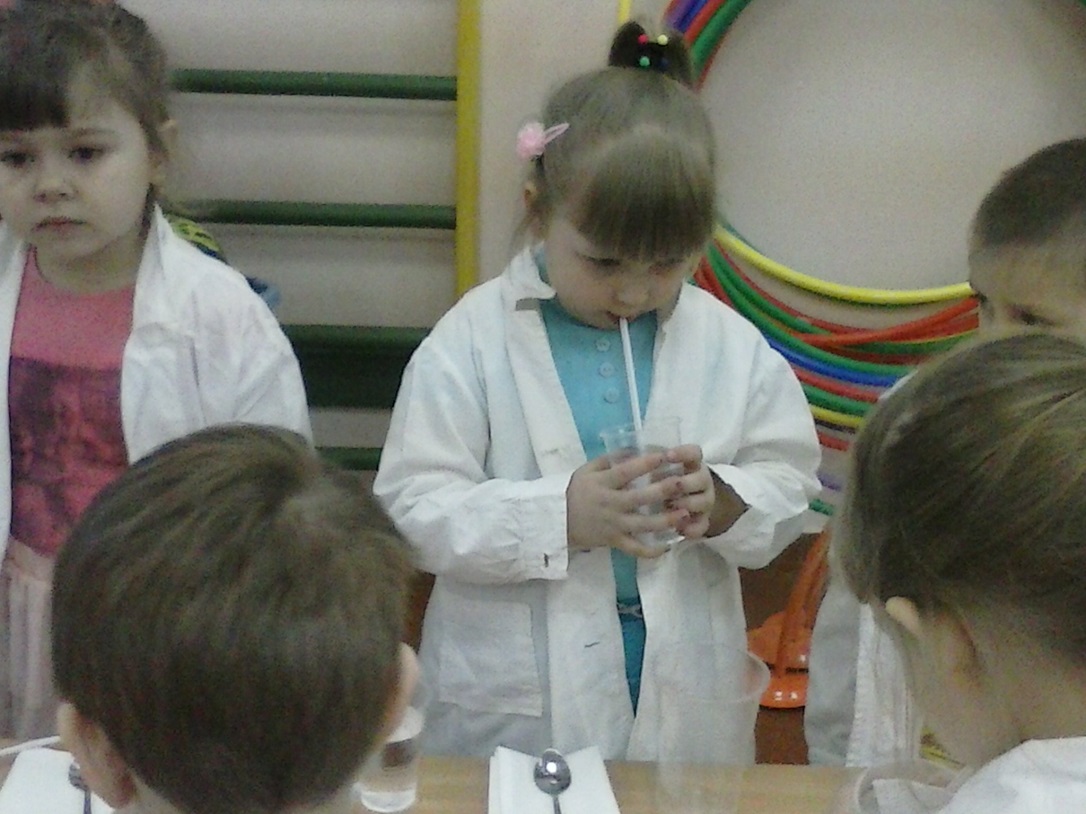 Опыт:
Сахар растворяется в воде, а речной песок нет
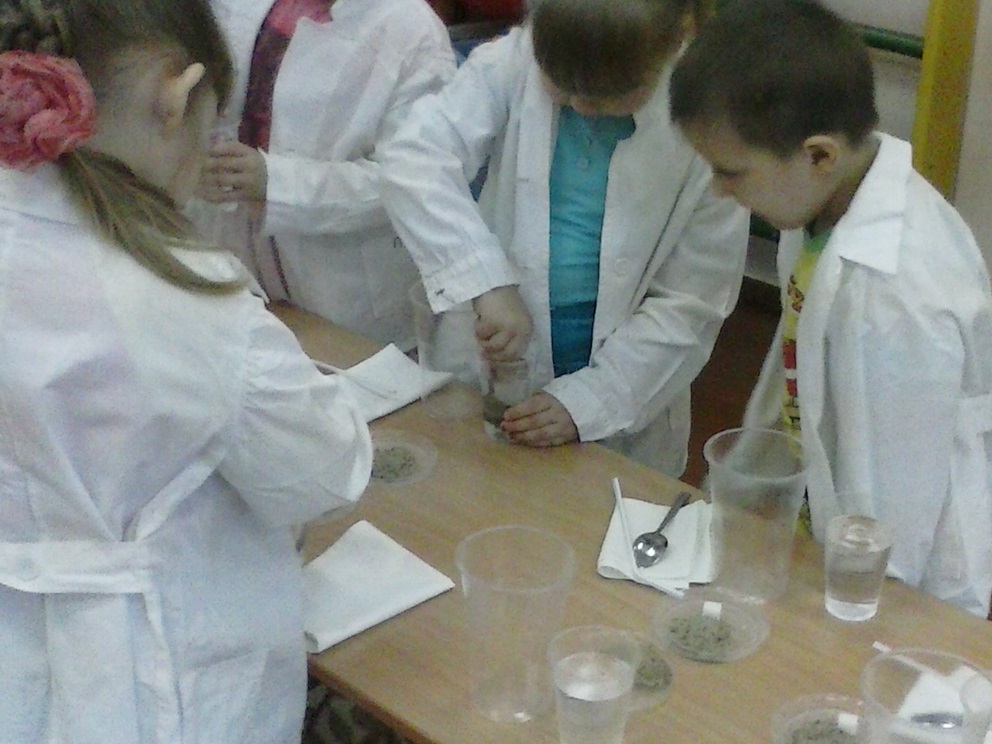 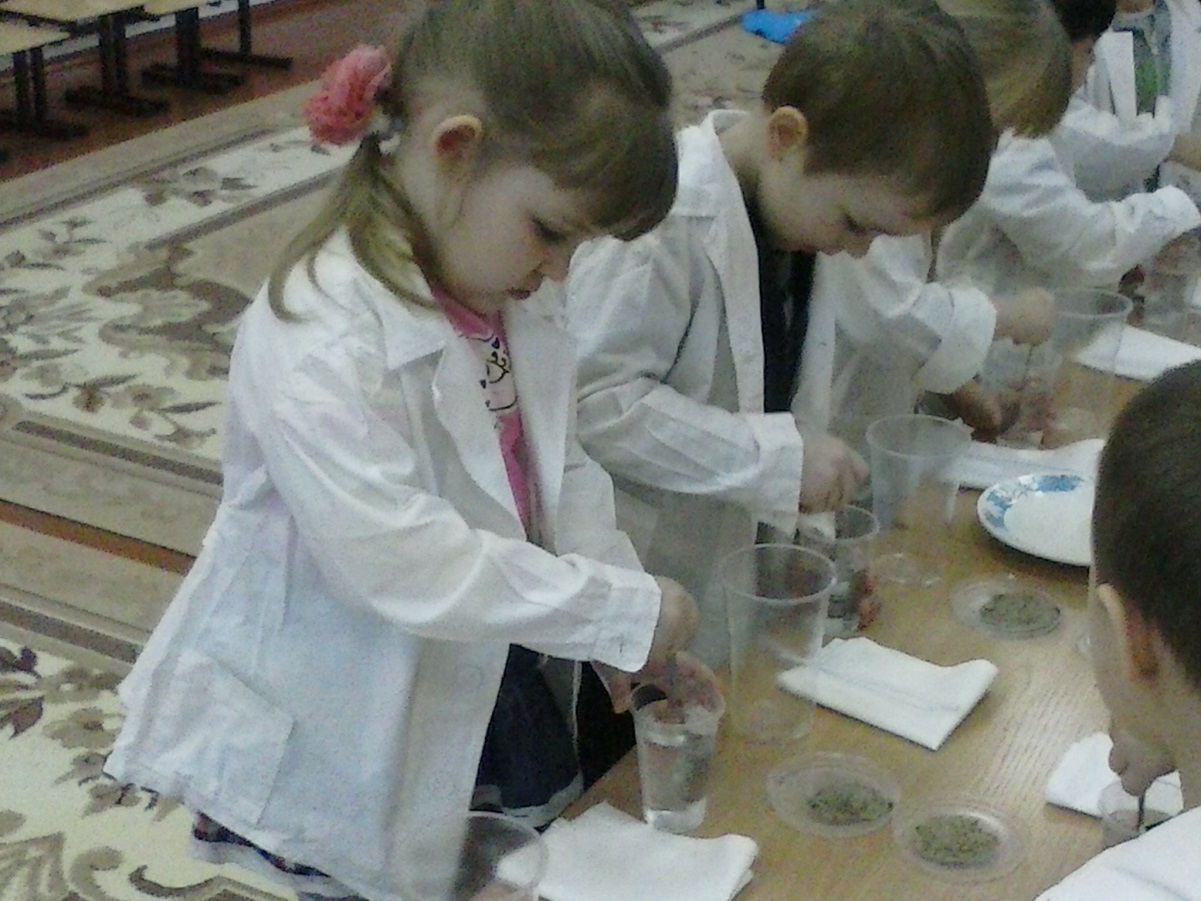 Опыт:
Вода бывает в твердом состоянии (лёд)
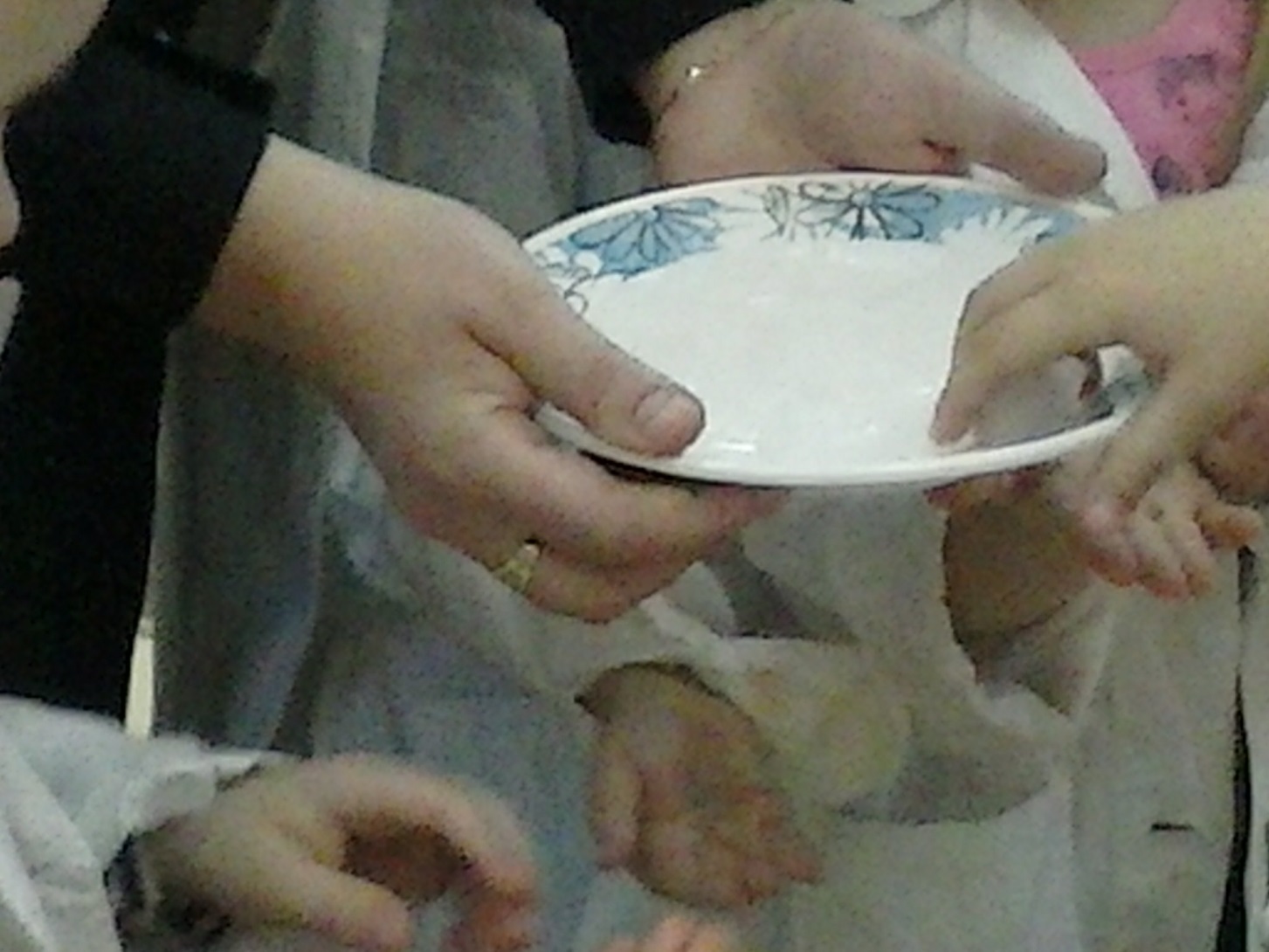 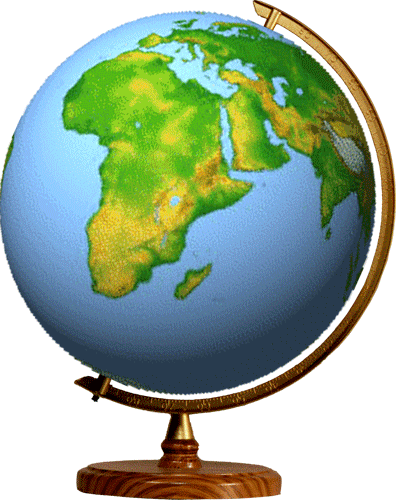 Методы и приемы:
В работе с детьми учитываю следующие основные правила проведения экспериментов:
Установить цель эксперимента: для чего мы проводим опыт.
Подобрать все необходимые материалы для проведения опыта.
Обсудить весь процесс эксперимента: как мы будем действовать, проговорить все шаги опыта (по схеме алгоритма, рисунка или модели).
Подвести итог эксперимента: что получилось, произошло. Обязательно установить соответствие с явлениями,  происходящими в природе (если это являлось целью).
Результаты эксперимента отобразить в один из проектов развивающей среды: дневник наблюдений, коллекция, макет и т.д.
Успешность детей в развитии возможна лишь при условии тесного взаимодействия детского сада и семьи.
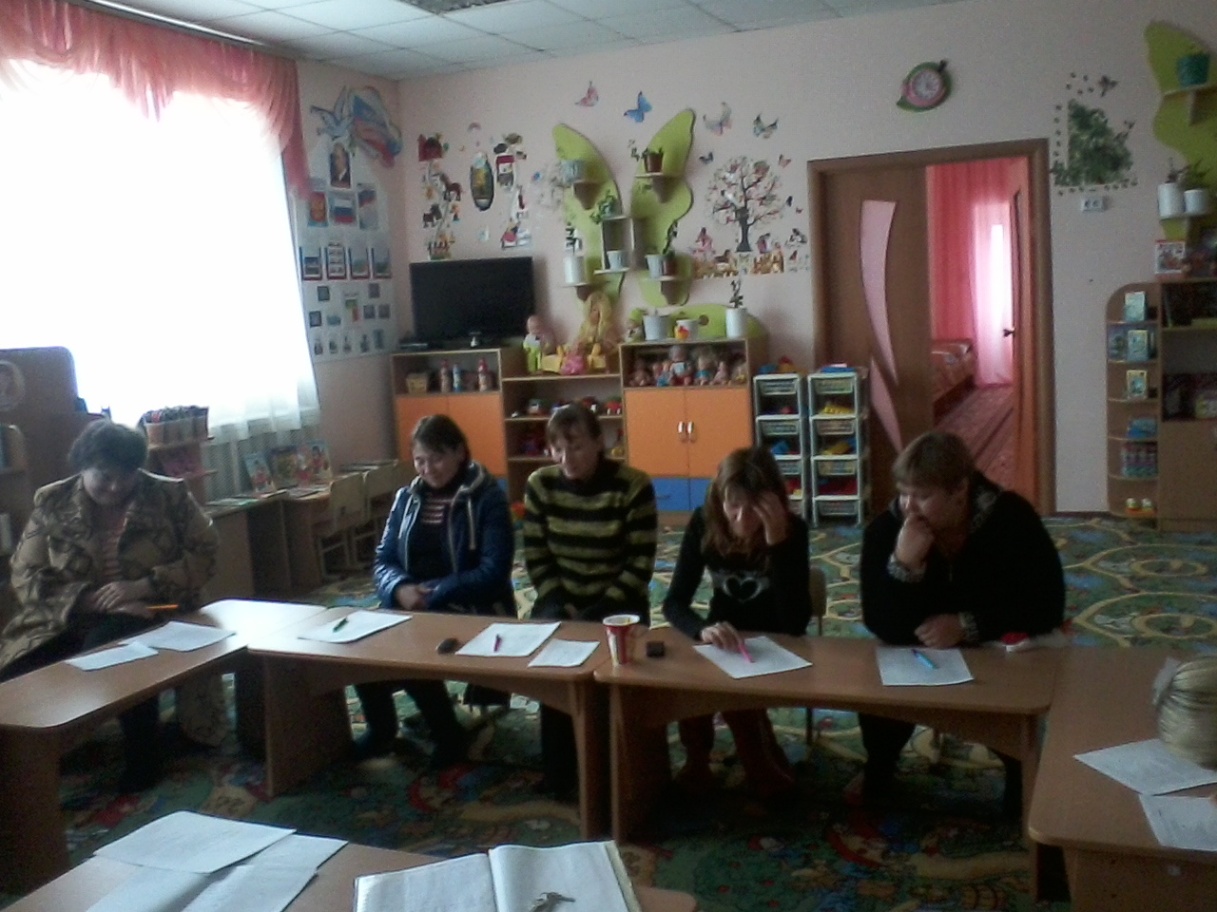 График сформированности  навыков экспериментирования  у детей дошкольного возраста за период 2014 – 2015 учебный год составил 72.5%, за 2015-2016 учебный год – 87.5% .
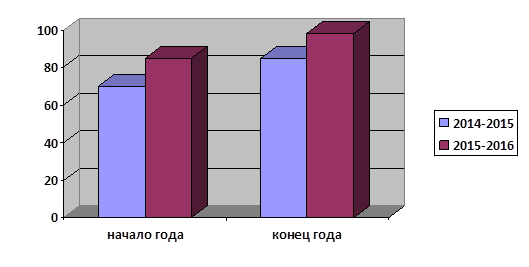 В результате экспериментальной деятельности дети овладели умениями:
- видеть и выделять проблему;
- анализировать объект или явление;
- выделять существенные признаки и связи;
- сопоставлять различные факты;
- выдвигать гипотезы и предположения;
- отбирать средства и материалы для самостоятельной деятельности;
- самостоятельно осуществлять эксперимент, ставить цель, делать выводы.
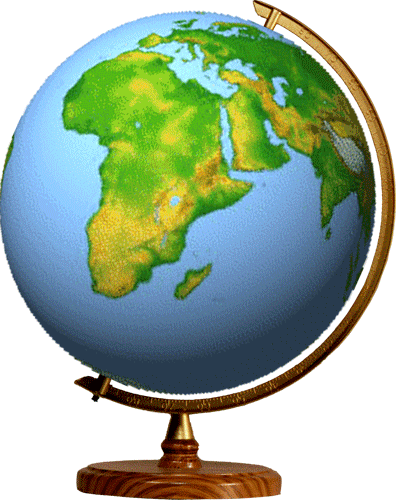 В сети Интернет создала свой сайт, на котором выкладываю свои разработки
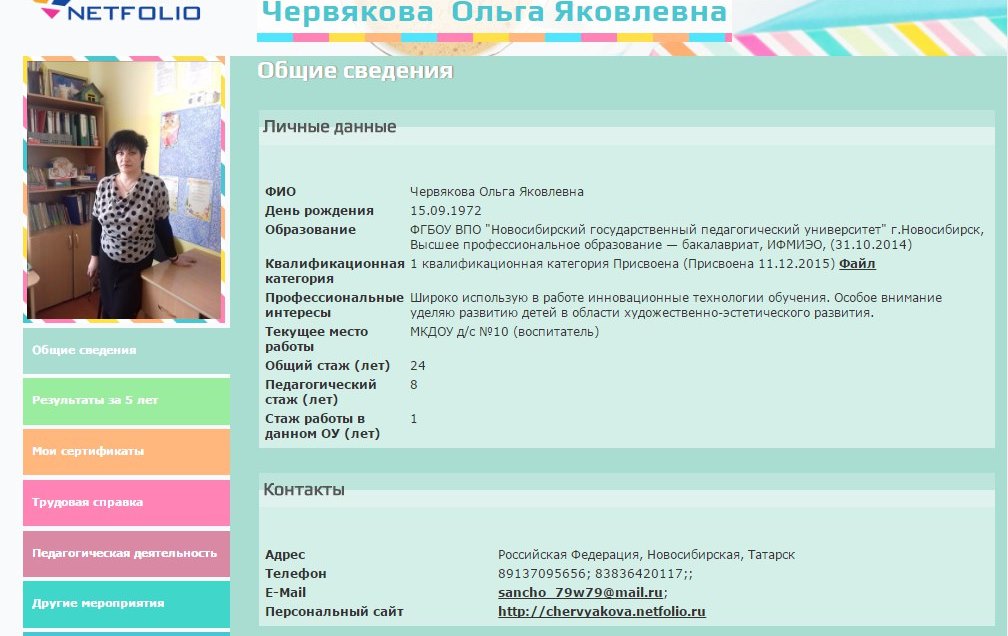 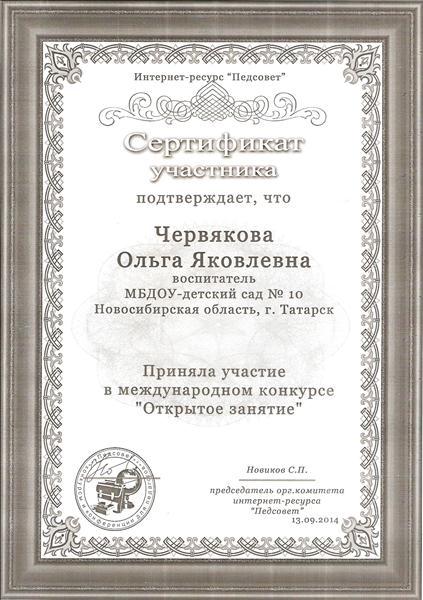 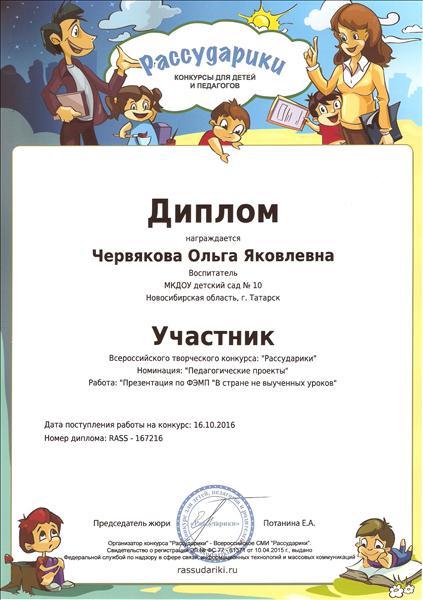 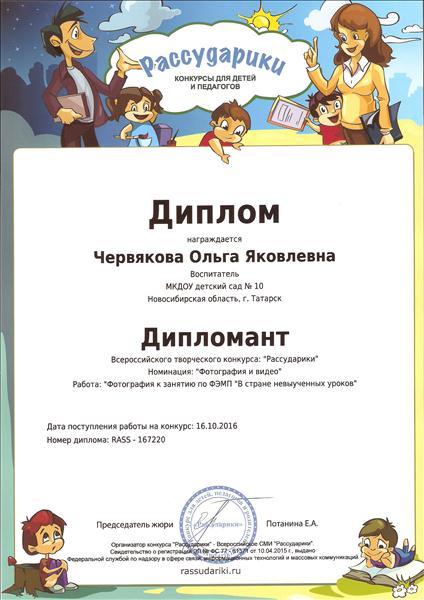 Участие детей в конкурсах
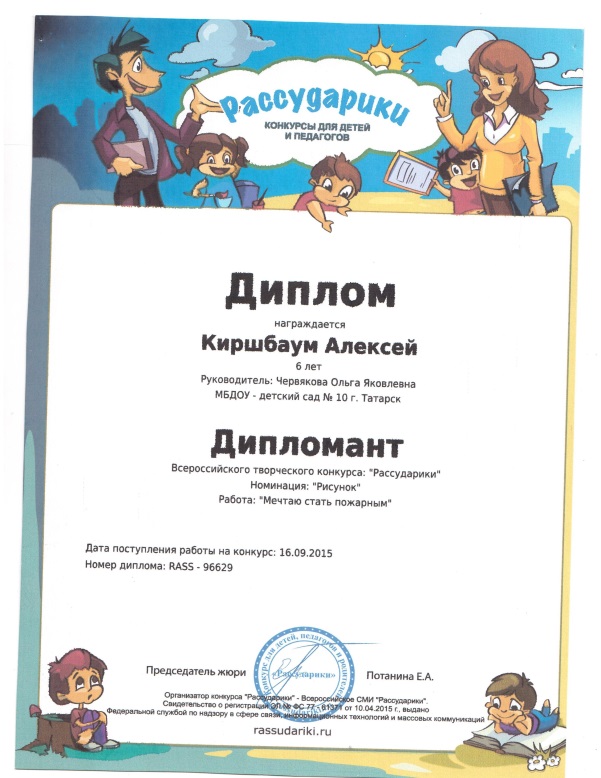 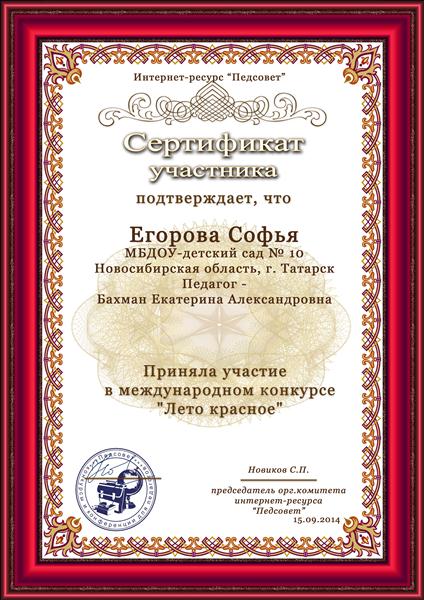 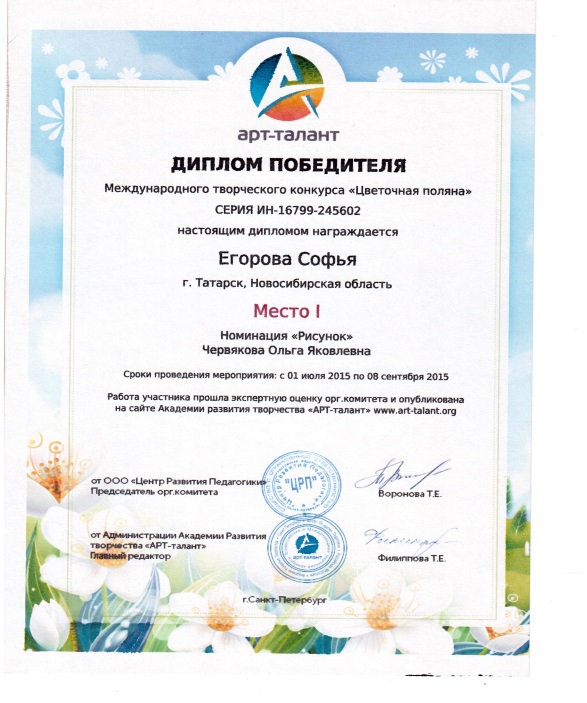 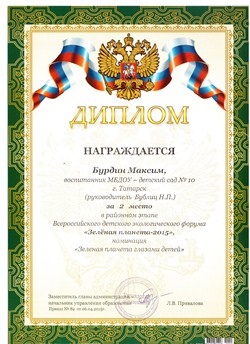 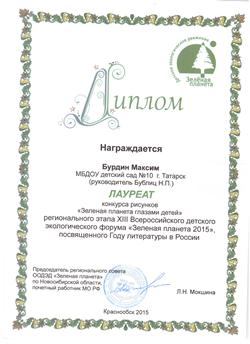 Перспективы:
Уверена, что знания, умения, навыки поисковой деятельности, полученные, воспитанниками будут, полезны в дальнейшей жизни. А чтобы повысить интерес к деятельности регулярно повышаю уровень профессионального мастерства как на специально организованных курсах  повышения квалификации работников образования, так и путём участия в семинарах, методических объединениях и педагогических советах различного уровня.
В сети Интернет выкладываю свои разработки, картотеки, делюсь опытом с коллегами, получаю советы от более опытных педагогов. Участвую в различных конкурсах и мероприятиях.
В дальнейшем планирую свой опыт по данному направлению представить вниманию коллег на РМО и в сети -  интернет.